Deliverables
22-23 Priorities
Directorates/Corporate Service
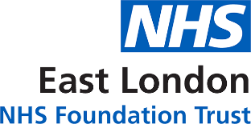 Implement a centralised telephony to ensure single access to administration and medication 
Implement a plan to ensure a quick turnaround for medication prescriptions and other key functions
Implementation of the General Practice Support Unit (GPSU)
Improve relationships with key stakeholders, including the Improved Housing Services to support the homeless
Expand and develop existing One Stop Shops and in-house resources
Further develop and share learning for homelessness work
Strategic Objectives
Work with transformation groups to raise awareness on scope of IAPT services to utilise resources efficiently
Strengthen forums and communication methods to encourage shared learning across the Trust
IAPT – collaborate with other IAPT services (Trust & ICS)
Development of care pathway modelling with system partners including acute, primary, secondary care, schools and local authorities and PCNs to align priorities at Place
Strengthen local wellbeing forums to align priorities with GPs and PCNs
Develop a dedicated plan focused on joining physical health with mental health services to avoid silo working
Development of Integrated Care
Improved Population Health Outcomes
Deliver on priorities set out in the Marmot plan
Conduct a deep dive to understand access to the services and implement plan to encourage community engagement
Marmot Town in Luton
Review of autism care pathway and develop commissioning priority that responds to the national autism strategy
Conduct a care and treatment review of the Learning Disability services
Implement plan to improve young people’s transition into adult services
Identify areas for pathway improvement – focus on Autism and Learning Disabilities
Improved Experience of Care
Support services to deliver on recovery plans to reduce waiting lists and backlogs
Establish regular weekly meetings to manage pressures and encourage communication across the service
Improve access to Perinatal Services and develop a communication plan which effectively engages local community
Improve access, flow, waiting times and reducing backlogs
To improve the quality of life for all we serve
Luton
Management of Serious Incidents and complaints
Re-establish Learning Lessons workshops to encourage shared learning and improve experience of care
Introduce a local oversight forum to manage complaints
Dialog and Trialog implementation
Embed Dialog+ across all services and identify potential Trialog pilot sites to start testing
Improved Staff Experience
Develop a plan to improve staff experience of supervisions and appraisals
Implement local inductions for staff to improve engagement and encourage upskilling through financing 
Improve training and leadership opportunities for staff and patients in a supportive role
Employment of Autism Lead for Beds and Luton
Identify a transition lead post to support Transition work in the borough 
Develop new and improved ways of working with VCSE partners and develop alternative roles in community teams 
Improve staff bank rates
Develop and streamline workflow due to high number of agency staff in Community Services 
Introduce the new blended neighbourhood teams
Staff Wellbeing, Recruitment and Retention
Trust-wide CHS
Primary Care Services
Improved Value
Specialist Services
Luton & Beds MH
Conduct an operational review of Section 75 agreements to streamline current processes and develop a clear reporting structure by collaborating with the Local Authority – reduce waste and duplication of work
Improve RiO reporting of social care activity and ensure reporting consistency on both health and social care systems
Social Care Review
Corporate Service
Directorate
Estates
Digital inequalities
Digital
Improve IT skills and competencies – development of apps and telehealth and improve communication
People & Culture
People Participation
Development of data, reports and performance dashboards in place
Commercial Development
Ensure data and reports are readily available to understand pressures on the service and review impact of initiatives
Develop staff training opportunities for IT skills and develop IT competencies
CMHT Transformation
Quality Improvement
Informatics & BI
Work with CAMHS collaborative to support admission avoidance, managing surge in demand through proactive community redesign
Complete construction of new inpatient unit in Bedfordshire and establish new models of care and pathways
BLMK CAMHS Tier 4 Unit
Public Health
Financial Viability
Communication